EECS498-003Formal Verification of Systems Software
Material and slides created by
Jon Howell and Manos Kapritsos
Statically checking for correctness
What we want is a “static correctness check”, akin to a static type check

You write your code normally, but if you introduce bugs the checker will tell you

When the checker complains, you have to spend some time to convince it that your code is right---if indeed it is
8/29/24
EECS498-003
2
Using a Theorem Prover
Express the execution of the system and its correctness as a mathematical formula (done automatically by the language)

Give the formula to a theorem prover, effectively asking:
”If the system behaves this way, is it possible for its correctness to be violated?”

A negative answer means the system is proven to be correct
A positive answer means there is still work to do, either:
the system is indeed incorrect
the proof is incomplete
8/29/24
EECS498-003
3
Using Dafny
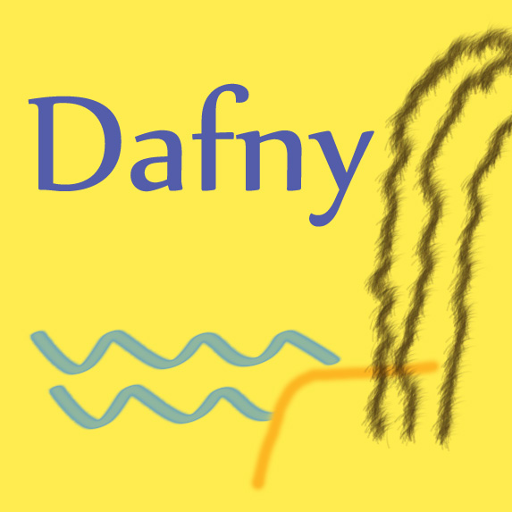 We will be using Dafny as our verification language
Dafny is an imperative language designed with formal verification in mind
...and plenty of functional language features
Dafny uses an SMT solver (Z3) to automate verification to a large degree
...but it needs our help sometimes
Most of the high-level skills are transferrable...
...but some are specific to Dafny and/or automation
8/29/24
EECS498-003
4
Getting started with Dafny
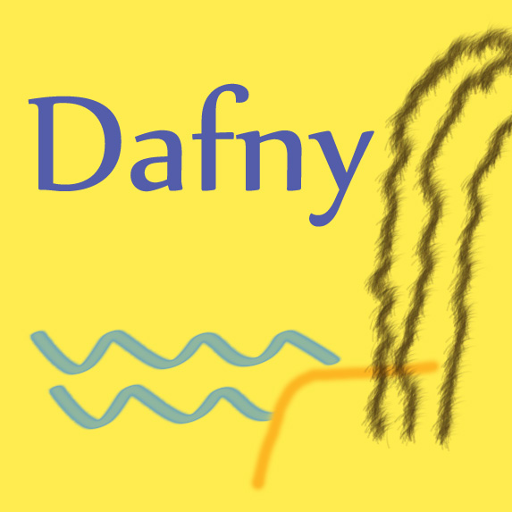 In the lab on Friday, Keshav will go over instructions for installing Dafny 4.4

The simplest way to use Dafny is via the Visual Studio plugin
Gives you a nice interface

You can also invoke Dafny on the command line:
dafny myFile.dfy
8/29/24
EECS498-003
5
Dafny in Docker
We provide you with a Docker container that has Dafny pre-installed
Makes it easy to get started
Ensures everyone is using the same Dafny version as the autograder
Not highly recommended for the bulk of your development
Download and run it like this:
docker pull ekaprits/eecs498-009:latest
docker container run --mount src=$PWD,target=/home/autograder/working_dir,type=bind,readonly -t -i ekaprits/eecs498-009:latest
CAEN machines have some partial support for Docker
If you don’t have access to a machine that can run Docker, contact me ASAP
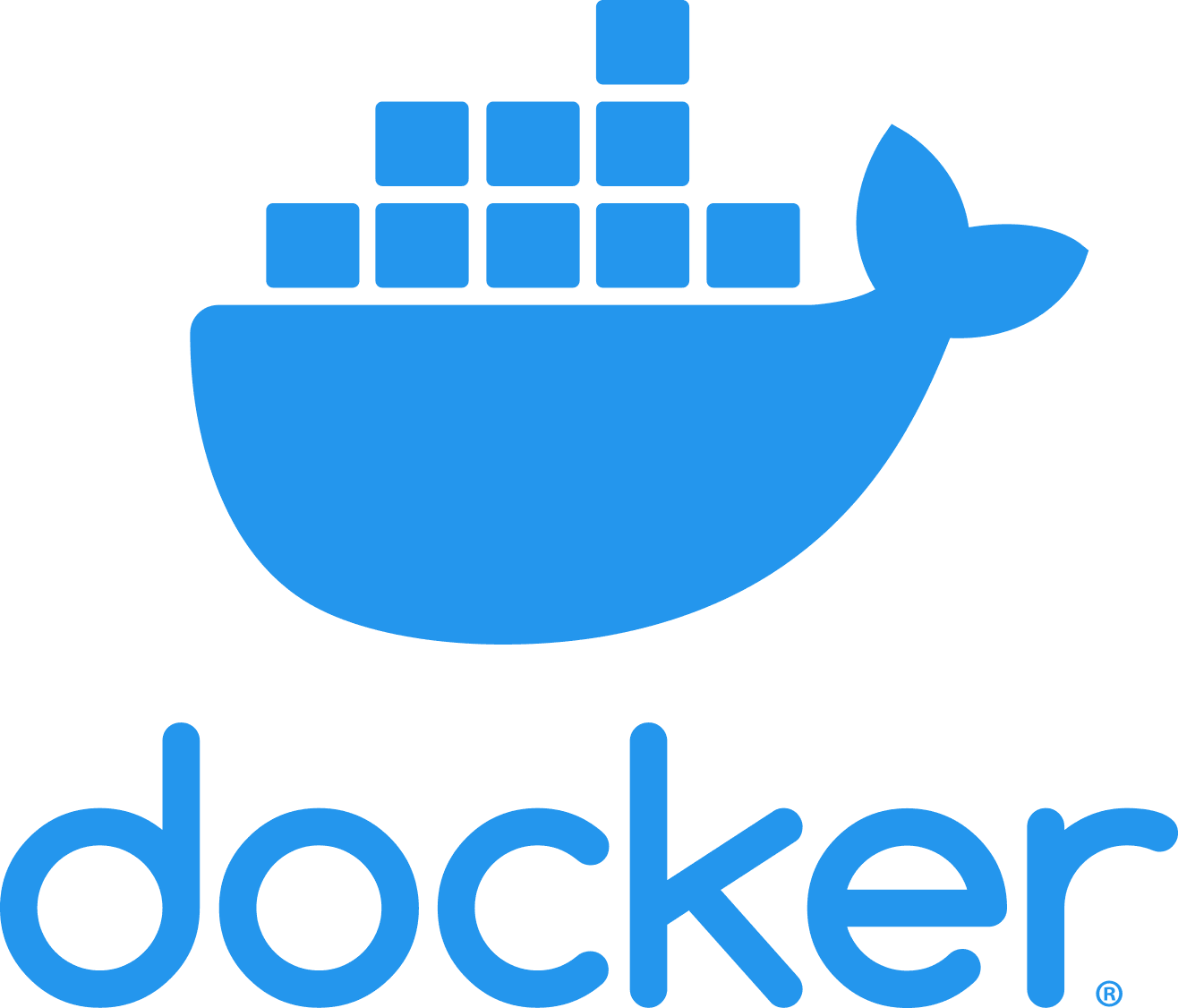 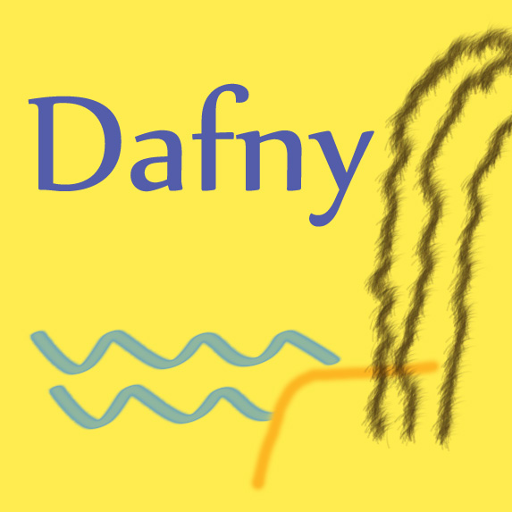 8/29/24
EECS498-003
6
Administrivia
Please remember to upload your picture, if you haven’t
https://verification.eecs.umich.edu/self.php

Lab is tomorrow, Friday 9:30-11:30 in GGBL 2147

See Piazza post for a research opportunity on a project with Max New and Xinyu Wang
8/29/24
EECS498-003
7
Learning Dafny
We will be using Dafny as our verification language
Dafny is a programming language built with verification in mind
It supports both imperative and declarative programming styles
8/29/24
EECS498-003
8
Imperative vs declarative
Imperative style
Here’s what I want you to do

upper_bound = 0;
for item in list:
  if item > upper_bound:
    upper_bound = item;
return upper_bound
Declarative style
Here’s what I want you to return

return upper_bound such that:
  forall item in list
    item <= upper_bound
Python (imperative)
small_nums = [] 
for i in range(20): 
  if i < 5: 
    small_nums.append(i)
Python (declarative)
small_nums = [x for x in range(20) if x < 5]
1/22/24
EECS498-008
9
The Dafny pipeline
Dafny
verification
condition
generation
Z3
solver
Dafny program
type
check
code
generation
C# program
Go program
Java program
C++ program
8/29/24
EECS498-003
10
We will use the declarative parts of Dafny
Ignore the imperative parts (mostly)
mutable objects
heap “framing”: reads, modifies, fresh
!new, ==
The declarative/mathematical/functional subset is most useful in writing high-level protocols and specifications
8/29/24
EECS498-003
11
Installing Dafny
In the lab on Friday, Keshav will go over installing Dafny
Backup plan: we provide you with a Docker container that has Dafny pre-installed
Makes it easy to get started
Ensures everyone is using the same Dafny version as the autograder
Download and run it like this:
docker pull ekaprits/eecs498-009:latest
docker container run --mount src=$PWD,target=/home/autograder/working_dir,type=bind,readonly -t -i ekaprits/eecs498-009:latest
Backup backup plan: if you don’t have access to a laptop that can run Docker, let me know ASAP
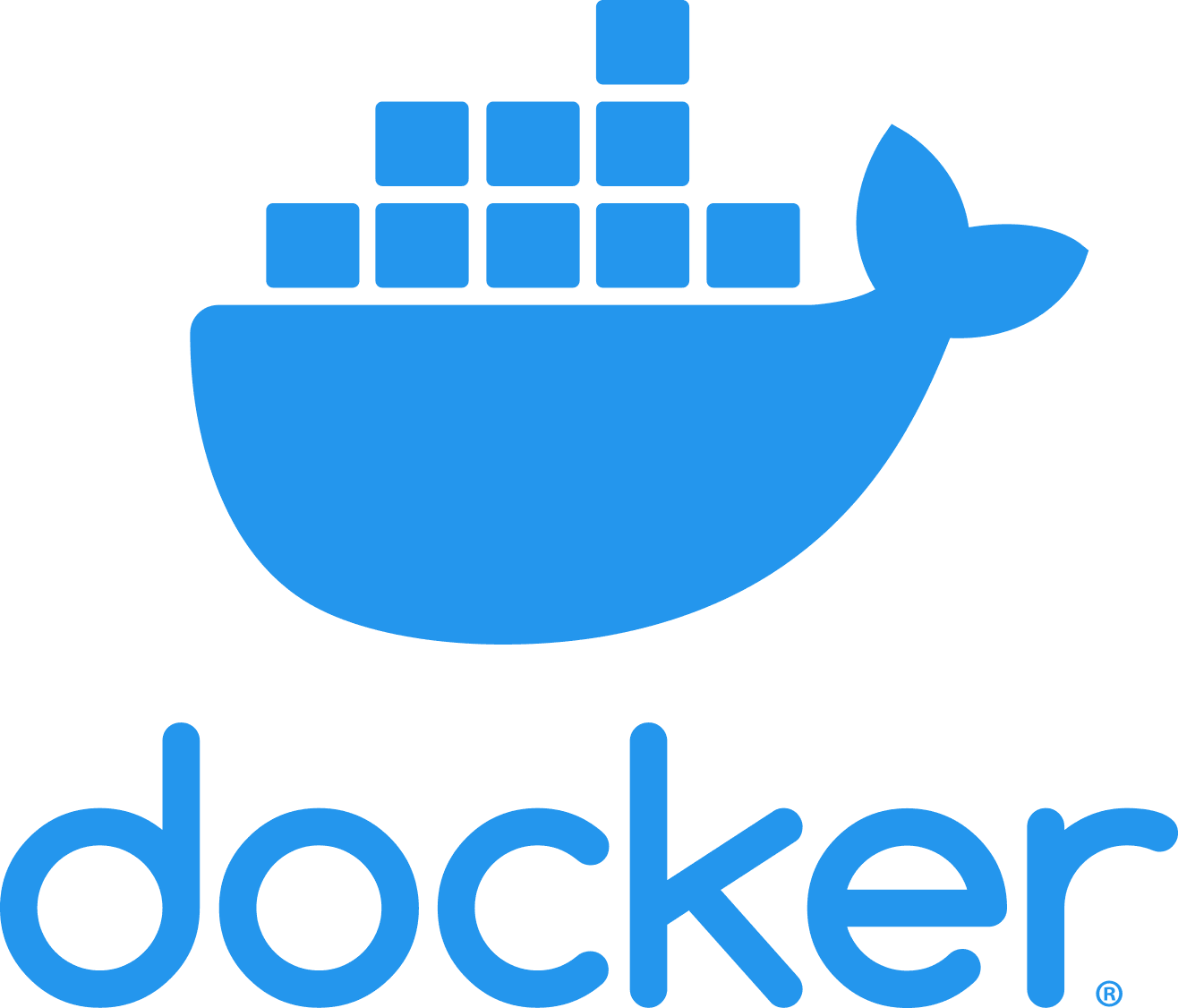 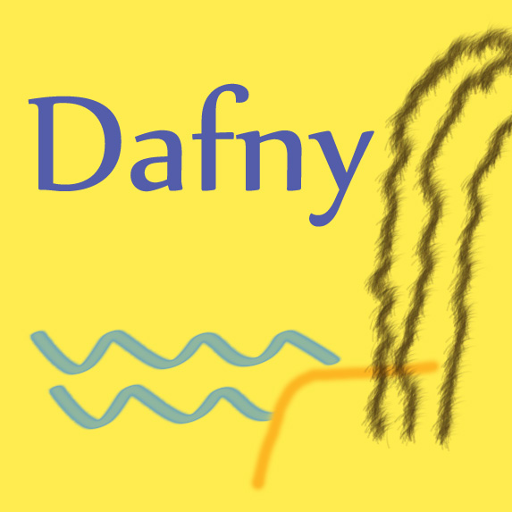 8/29/24
EECS498-003
12
Running Dafny
In Visual Studio: verification “onChange” or “onSave”

On the command line:
dafny /compile:0 /errorTrace:0 someDafnyFile.dfy
8/29/24
EECS498-003
13
Data constructs
This is a mathematical integer, not a machine integer
8/29/24
EECS498-003
14
Procedure-like constructs
As in math, not C:
f(x, y) == f(x, y)
definition substitution
A function returning bool
Important difference: lemmas are opaque, while functions are not!
8/29/24
EECS498-003
15
[Speaker Notes: A function 

Lemmas look like imperative code. When you’re writing imperative methods in Dafny, you weave the necessary proof help in with the code. So the “lemma” proof contexts we’ll use share the same syntax, and just don’t have any of the imperative stuff in them.]
Function syntax
explicitly typed parameters
function
result type
function eval_linear(m: int, b: int, x: int) : int
{
    m * x + b
}
definition body is an expression whose type matches result declaration
predicate means “function returning bool”.
8/29/24
EECS498-003
16
Lemma syntax
lemma MyFirstLemma(x: int)
{
  assert x >= 0;
  assert x >= -1;
}
assert() is a static check!
Dafny will attempt to prove the assertion. Regardless of the result, subsequent code will assume that x >= 0
definition body is an imperative-style statement context
Remember that lemmas are opaque!
8/29/24
EECS498-003
17
Pre- and postconditions
lemma IntegerOrdering(a: int, b: int)
  requires b == a + 3
  ensures a < b
{
  assert a < b;
}
Precondition: statically checked anywhere this lemma is called
Postcondition: an exported assertion
8/29/24
EECS498-003
18
Pre- and postconditions
lemma IntegerOrdering(a: int, b: int)
           b == a + 3
      ==> a < b
{
  assert a < b;
}
8/29/24
EECS498-003
19
Messing with preconditions
lemma IntegerOrdering(a: int, b: int)
  requires b == a + 3
  requires a > b + 1
  ensures a < b
{
  // proof goes here
}
8/29/24
EECS498-003
20
Predicates
The space of all possible states
A predicate (or any Boolean expression) is a set of states
x > 1
8/29/24
EECS498-003
21
Predicates
The space of all possible states
x <= 1
A predicate (or any Boolean expression) is a set of states
8/29/24
EECS498-003
22
Predicates
The space of all possible states
What predicate (Boolean expression) is this?
8/29/24
EECS498-003
23
Predicates
The space of all possible states
What predicate (Boolean expression) is this?
8/29/24
EECS498-003
24
Implications
The space of all possible states
What does an implication look like in this graph?
x > 0
x > 10
Logical statement:
x > 10 ==> x > 0
Visual equivalent:
If you belong in the “inner” predicate, you must also belong in the “outer” one
8/29/24
EECS498-003
25
Reasoning about false
The space of all possible states
Does this hold?
false ==> P(x)
P(x)
Does this hold?
P(x) ==> false
8/29/24
EECS498-003
26
Reasoning about true
The space of all possible states
Does this hold?
true ==> P(x)
P(x)
Does this hold?
P(x) ==> true
8/29/24
EECS498-003
27
Messing with preconditions
lemma IntegerOrdering(a: int, b: int)
  requires b == a + 3
  requires a > b + 1
  ensures a < b
{
  // proof goes here
}
8/29/24
EECS498-003
28
Messing with postconditions
Is the following lemma ever useful?

lemma SomeLemma(x: int, y: int)
  requires P(x, y)
  ensures false
{
  // proof goes here
}
8/29/24
EECS498-003
29
Opacity
ghost function eval_linear(m: int, b: int, x: int) : int
{
    m * x + b
}
lemma zero_slope(m: int, b: int, x1: int, x2:int)
{
  if (m == 0) {
    assert eval_linear(m, b, x1) == eval_linear(m, b, x2);
  }
}
This lemma verifies because it can see inside the definition of function eval_linear()
...but lemma bodies are opaque! The result of this verification can’t be used anywhere else.
8/29/24
EECS498-003
30
Opacity
lemma zero_slope(m: int, b: int, x1: int, x2:int)
  ensures m == 0 ==>    eval_linear(m, b, x1) == eval_linear(m, b, x2)
{
}
lemma zero_slope(m: int, b: int, x1: int, x2:int)
  requires m == 0
  ensures eval_linear(m, b, x1) == eval_linear(m, b, x2)
{
}
31
8/29/24
EECS498-003
Boolean operators
!
&&
||
==
==>
<==>
forall
exists
Shorter operators have higher precedenceP(x) && Q(x) ==> R(S)

Bulleted conjunctions / disjunctions
     &&  P(x)
  &&  Q(y)
  &&  R(x) ==> S(y)
  &&  T(x, y)

Parentheses are a good idea aroundforall, exists, ==>
(

         )   (    
            )
(    )
 (    )
 (             )
 (       )
32
8/29/24
EECS498-003
Quantifier syntax: forall
The type of a is typically inferred
forall a :: P(a)
forall a | Q(a) :: R(a)
forall a | Q(a)
ensures R(a)
{
}
expression forms
statement form
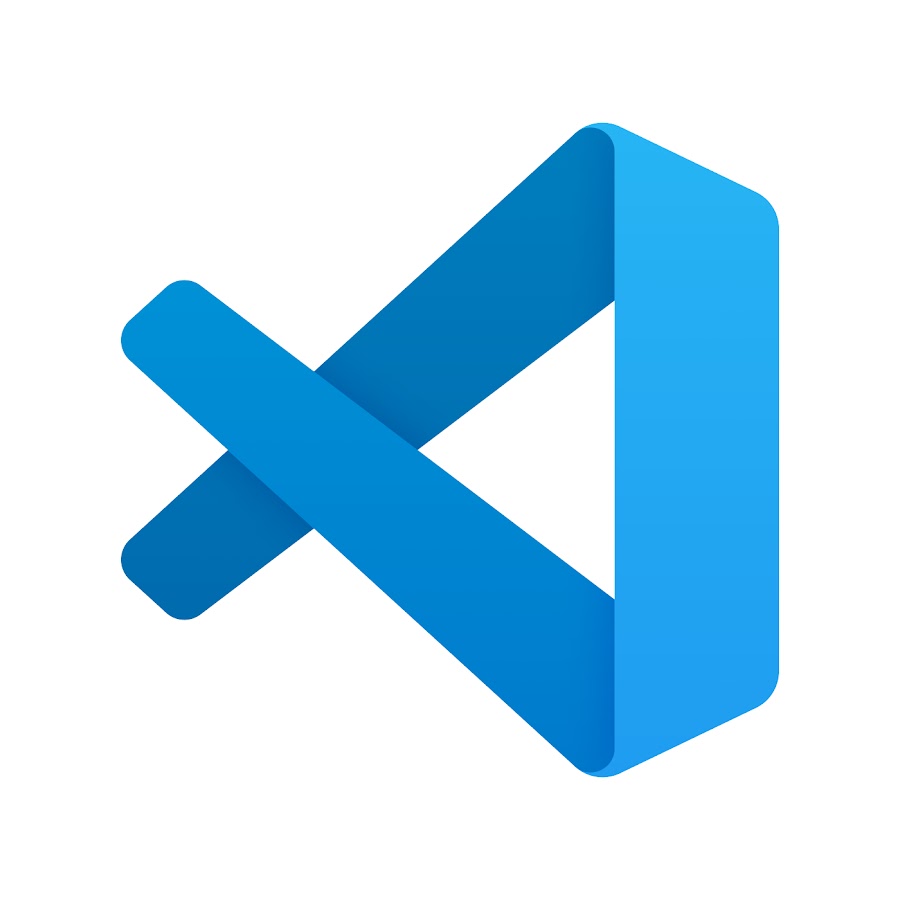 VSCode transition
33
8/29/24
EECS498-003
Quantifier syntax: exists
forall’s evil twin

exists a :: P(a)

E.g. exists n:nat :: 2*n == 4

Dafny cannot prove exists without a witness
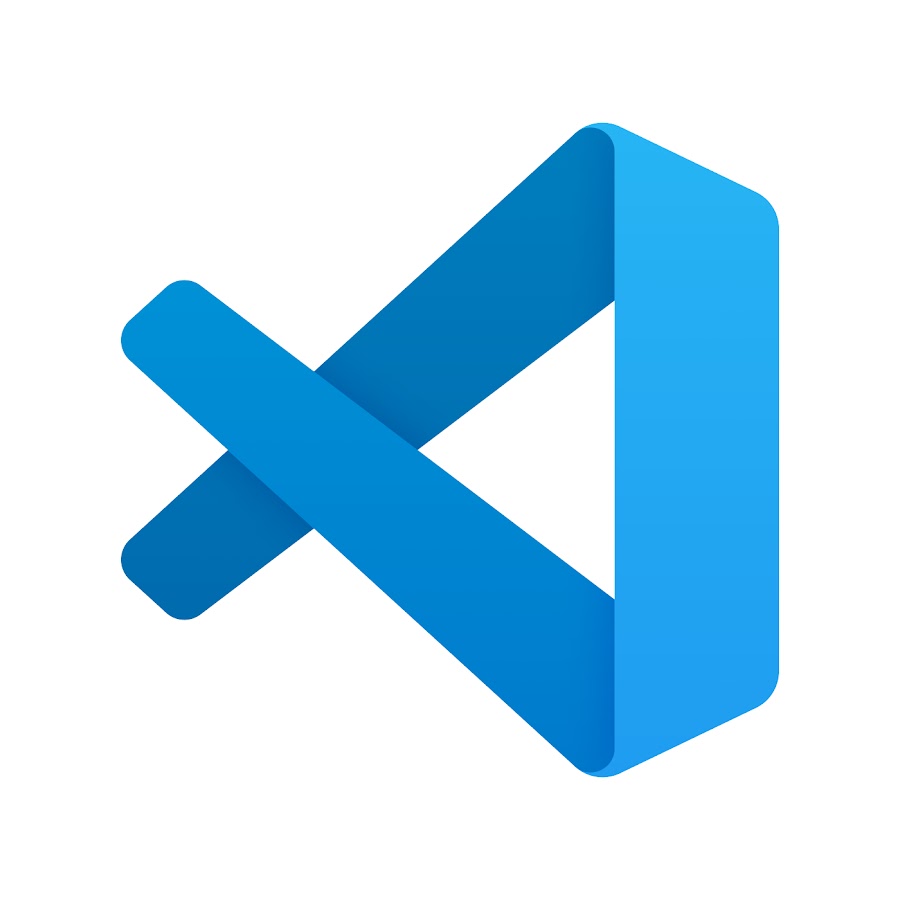 VSCode transition
34
9/3/24
EECS498-003
ghost predicate Human(a: Thing) // Empty body ==> axiom
ghost predicate Mortal(a: Thing)

lemma HumansAreMortal()
  ensures forall a | Human(a) :: Mortal(a)  // axiom

lemma MortalPhilosopher(socrates: Thing)
  requires Human(socrates)
  ensures Mortal(socrates)
{
  assert Human(socrates);
  HumansAreMortal();
  assert Mortal(socrates);
}
35
8/29/24
EECS498-003
[Speaker Notes: It should freak you out that creating an axiom is as easy as forgetting a pair of braces!]
if-then-else expressions
if a < b then P(a) else P(b)
     <==>
( a < b && P(a) ) || ( !(a < b) && P(b) )
If-then-else expressions work with other types:
if a < b then a + 1 else b - 3
8/29/24
EECS498-003
36
Sets
a: set<int>, b: set<int>
{1, 3, 5}   {}
7 in a
a <= b
a + b
a - b
a * b
a == b
|a|
set x: nat |
  x < 100 && x % 2 == 0
set is a templated type
set literals
element membership
subset
union
difference
intersection
equality (works with all mathematical objects)
set cardinality
set comprehension
37
8/29/24
EECS498-003
Sequences
a: seq<int>, b: seq<int>
[1, 3, 5]    []
7 in a
a + b
a == b
|a|
a[2..5]      a[3..]
seq(5, i => i * 2)
seq(5, i requires 0<=i         => sqrt(i))
seq is a templated type
sequence literal
element membership
concatenation
equality (works with all mathematical objects)
sequence length
sequence slice
sequence comprehension
38
8/29/24
EECS498-003
Maps
a: map<int, set<int>>
map[2:={2}, 6:={2,3}]
7 in a
7 in a.Keys
a == b
a[5 := {5}]
map k | k in Evens()
    :: k/2
map is a templated type
map literal
key membership
alternative form of key membership
equality (works with all mathematical objects)
map update (not a mutation)
map comprehension
39
8/29/24
EECS498-003
var is mathematical let.
It introduces an equivalent shorthand for another expression.
lemma foo()
{
  var set1 := { 1, 3, 5, 3 };
  var seq1 := [ 1, 3, 5, 3 ];

  assert forall i | i in set1 :: i in seq1;  assert forall i | i in seq1 :: i in set1;
  assert |set1| < |seq1|;}
40
8/29/24
EECS498-003
Algebraic datatypes (“struct” and “union”)
datatype HAlign = Left | Center | Right

datatype VAlign = Top | Middle | Bottom
datatype TextAlign = TextAlign(hAlign:HAlign, vAlign:VAlign)
new name
we’re defining
disjoint
constructors
multiplicative
constructor
datatype Order =   Pizza(toppings:set<Topping>)                 | Shake(flavor:Fruit, whip: bool)
41
8/29/24
EECS498-003
Hoare logic composition
lemma DoggiesAreQuadrupeds(pet: Pet)
  requires IsDog(pet)
  ensures |Legs(pet)| == 4 { … }

lemma StaticStability(pet: Pet)
  requires |Legs(pet)| >= 3
  ensures IsStaticallyStable(pet) { … }

lemma DoggiesAreStaticallyStable(pet: Pet)
  requires IsDog(pet)
  ensures IsStaticallyStable(pet)
{
  DoggiesAreQuadrupeds(pet);
  StaticStability(pet);
}
42
8/29/24
EECS498-003
Lemmas can return results
lemma EulerianWalk(g: Graph) returns (p: Path)
  requires |NodesWithOddDegree(g)| <= 2
  ensures EulerWalk(g, p)
43
8/29/24
EECS498-003
Detour to Imperativeland
predicate IsMaxIndex(a:seq<int>, x:int) {
  && 0 <= x < |a|
  && (forall i :: 0 <= i < |a| ==> a[i] <= a[x])
}
44
8/29/24
EECS498-003
Imperativeland
method findMaxIndex(a:seq<int>) returns (x:int)
  requires |a| > 0
  ensures IsMaxIndex(a, x)
{
  var i := 1;
  var ret := 0;
  while(i < |a|)
    invariant 0 <= i <= |a|
    invariant IsMaxIndex(a[..i], ret)
  {
    if(a[i] > a[ret]) {
      ret := i;
    }
    i := i + 1;
  }
  return ret;
}
predicate IsMaxIndex(a:seq<int>, x:int) {
  && 0 <= x < |a|
  && (forall i :: 0 <= i < |a| ==> a[i] <= a[x])
}
45
8/29/24
EECS498-003